Электронно-дидактическое пособие по ознакомлению с правилами пожарной безопасности
ТЕМА: «Опасные соседи»
                                        Выполнила: Воспитатель Вяльшина О.А.
Что может вызвать пожар?
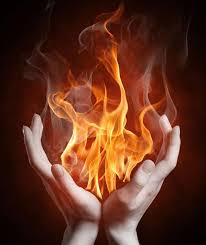 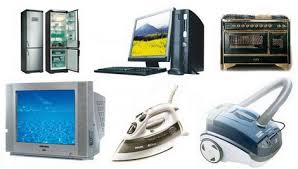 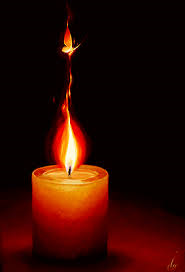 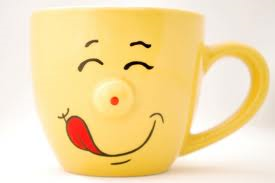 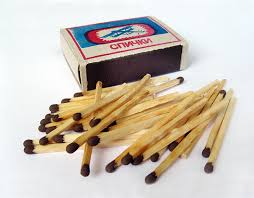 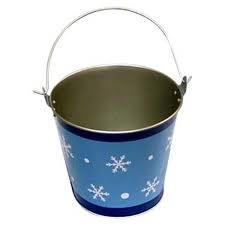 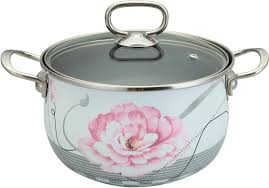 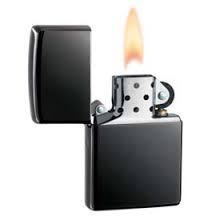 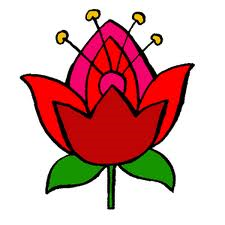 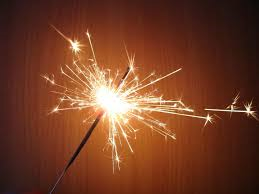 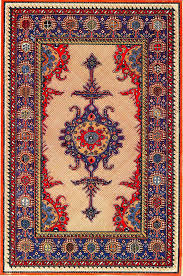 Рассмотрим предметы подробнее:
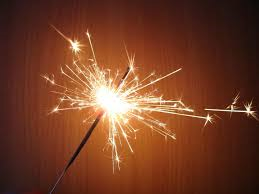 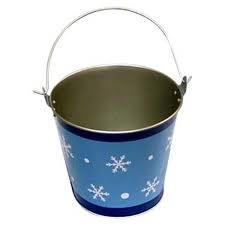 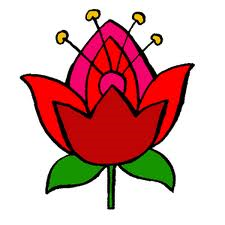 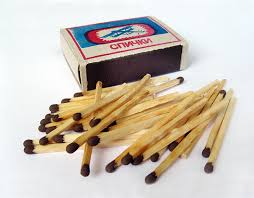 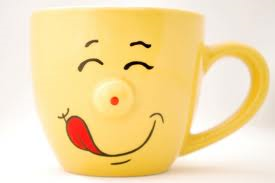 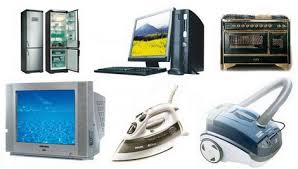 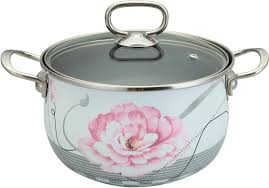 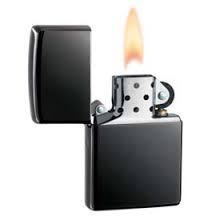 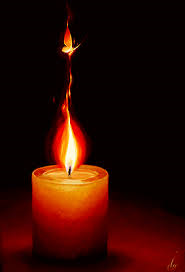 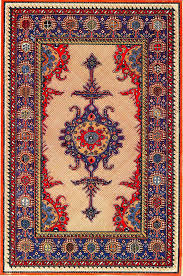 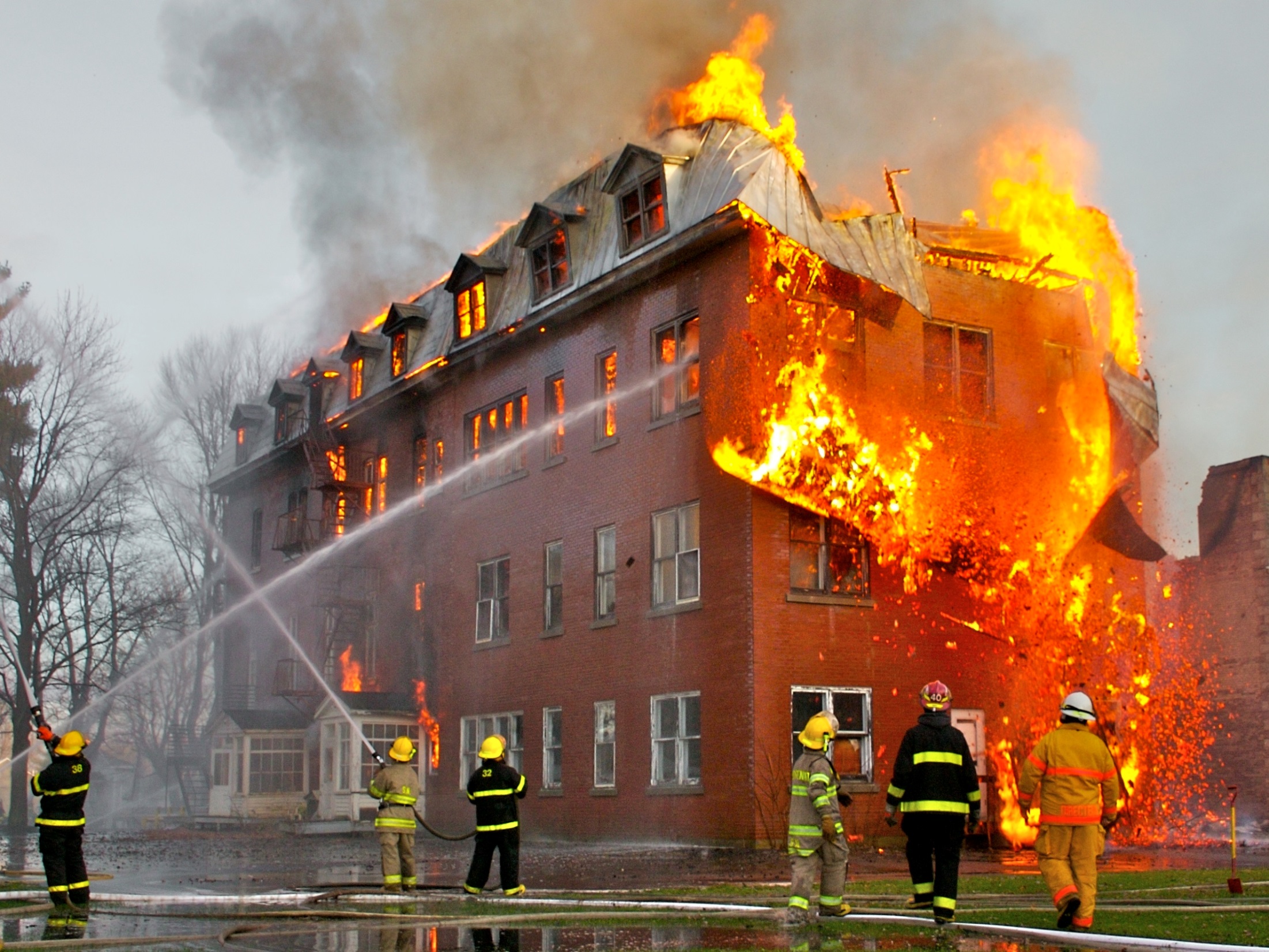 1
Пожар!!!
2
3
4
5
6
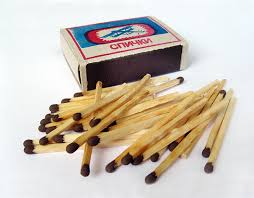 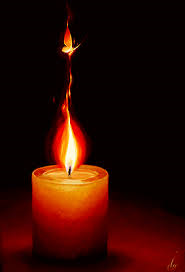 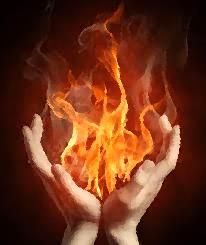 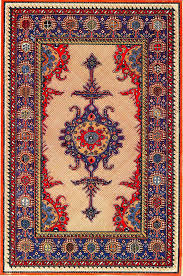 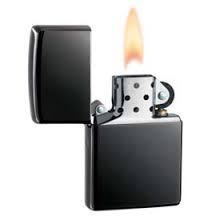 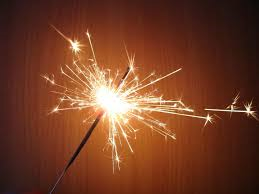 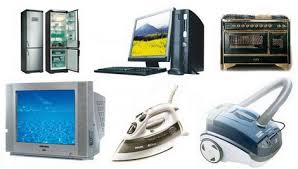